New Lane 
2nd Grade 
Monsters
By Mrs. Grillo’s students
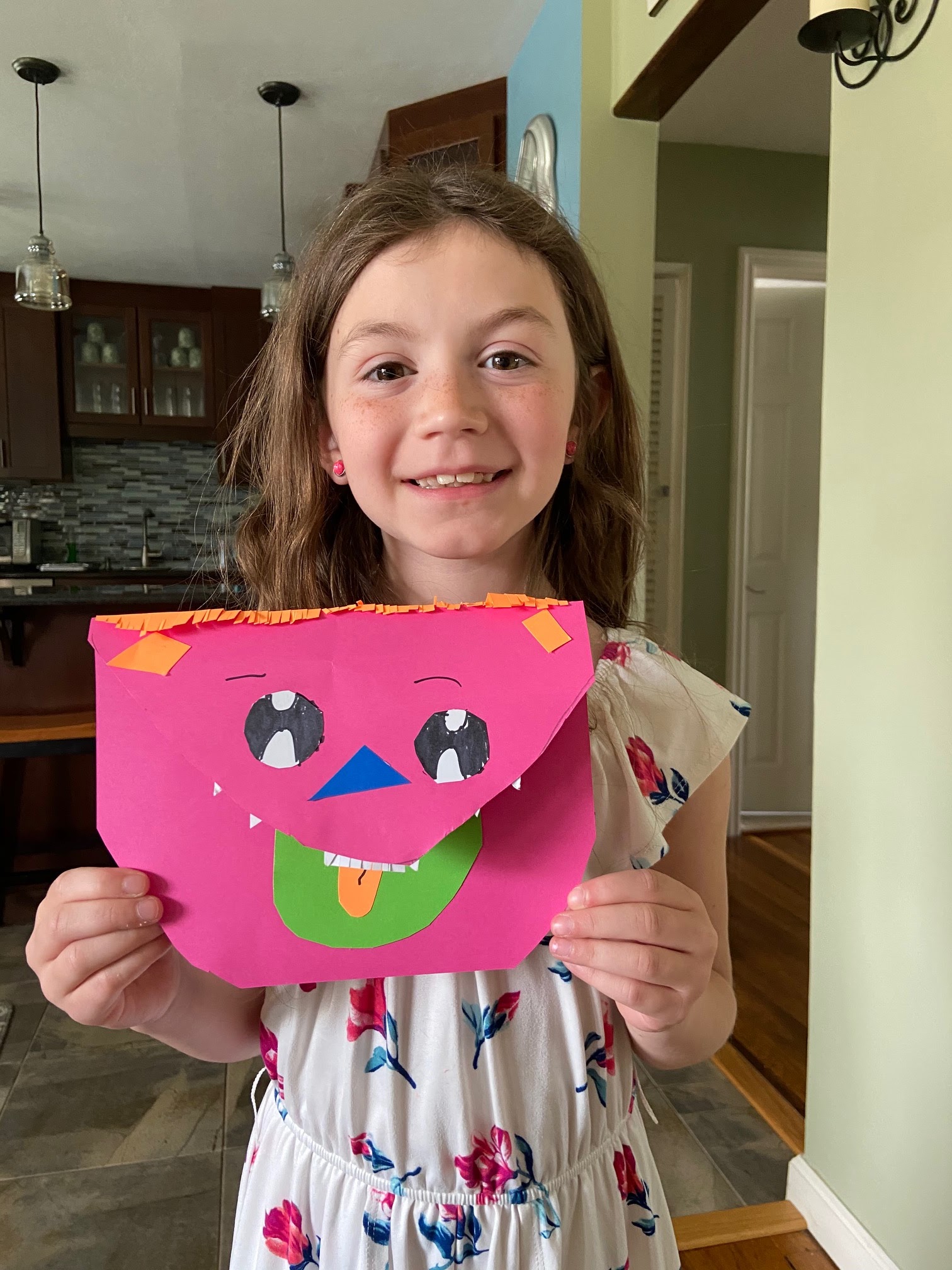 Natalie Zederbaum
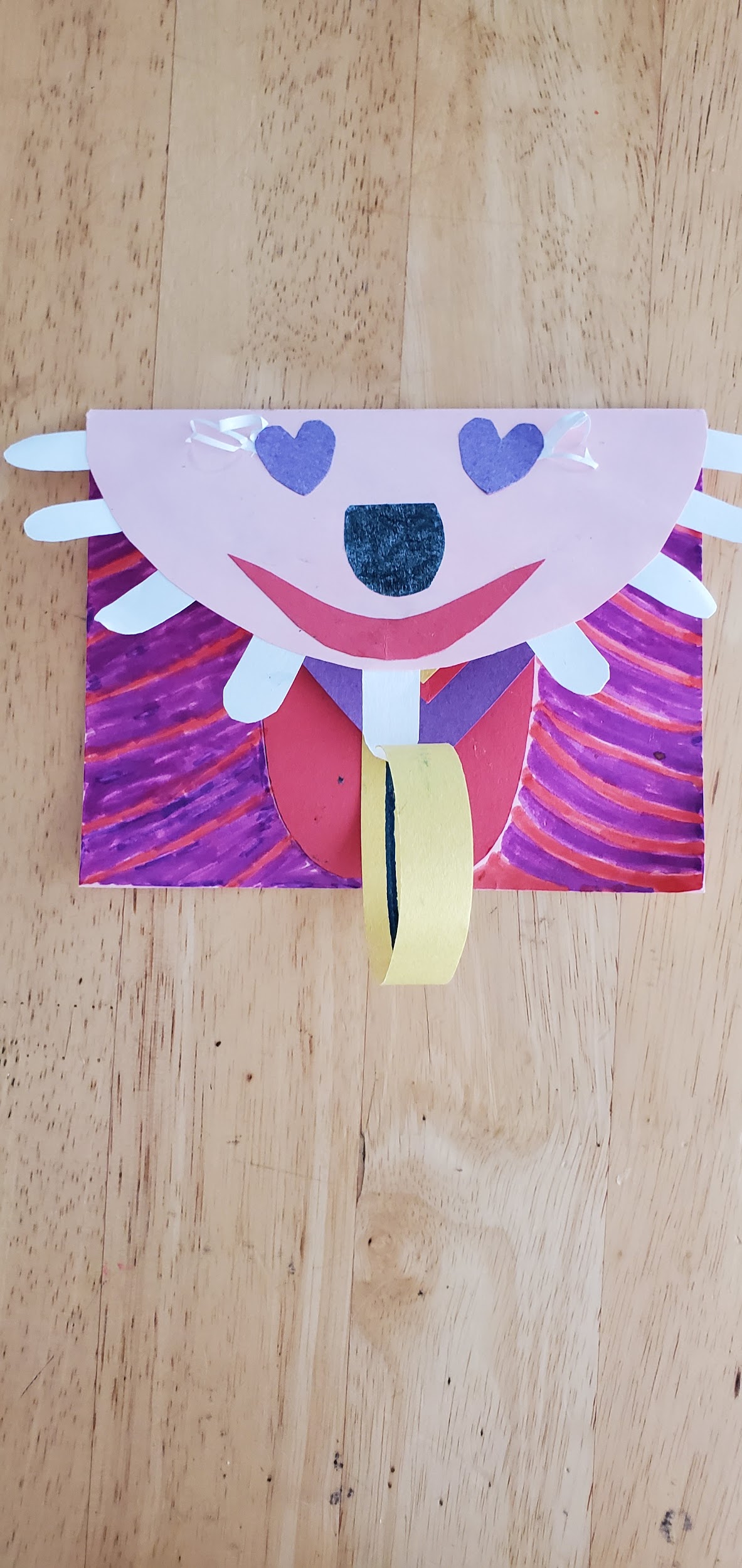 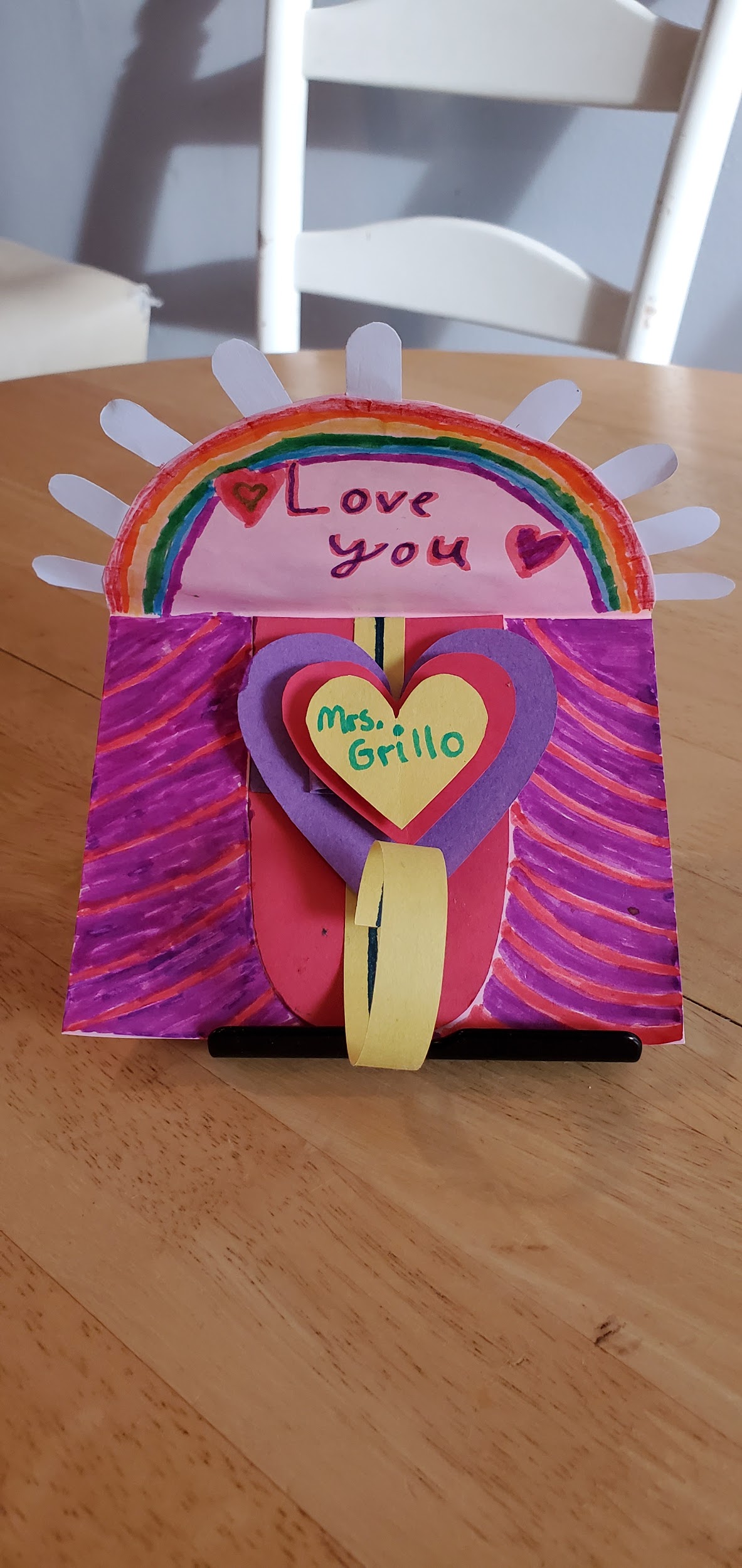 Samantha Nostramo
Samantha Nostramo
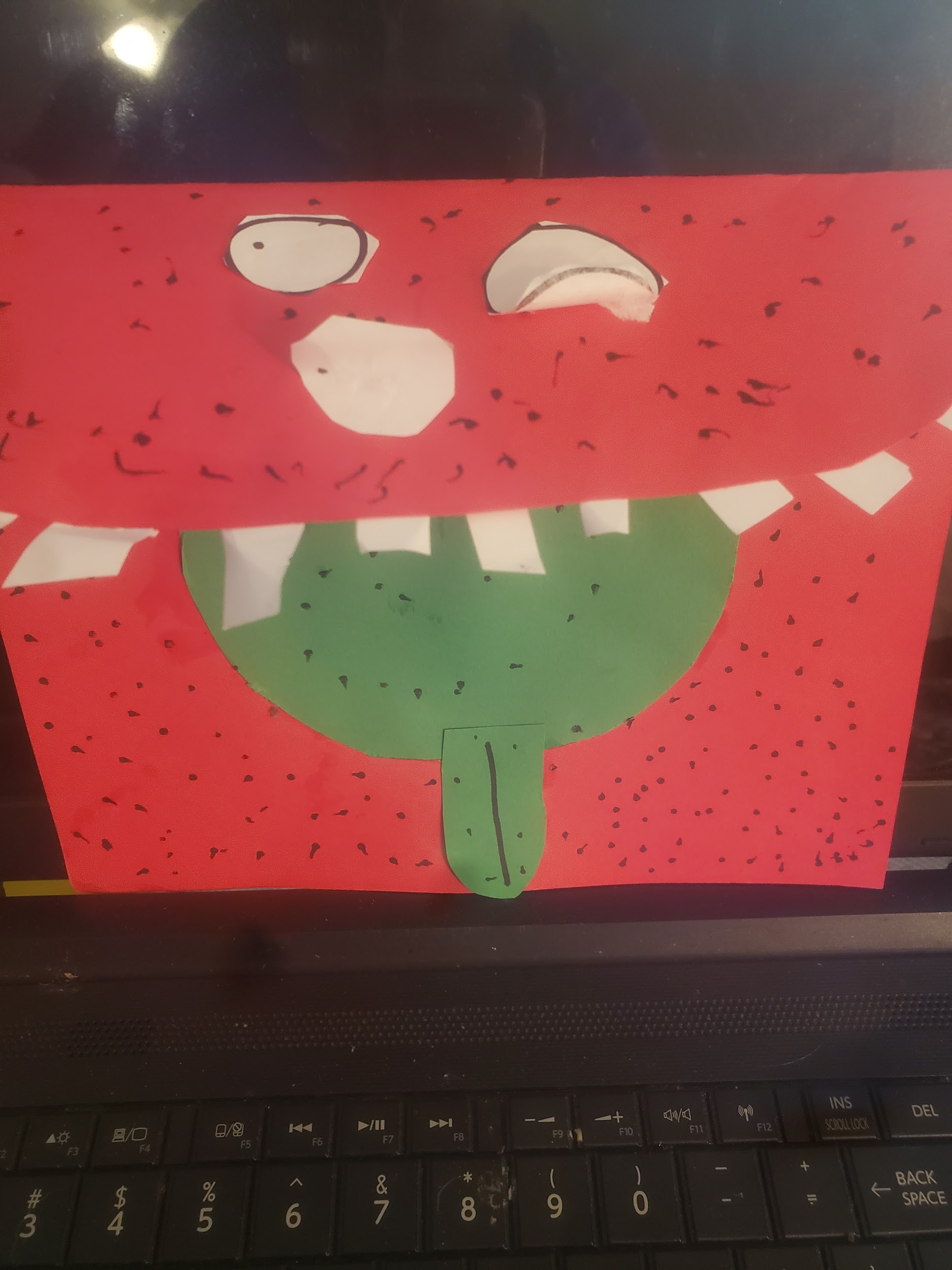 Phoebe Callace
Phoebe Callace
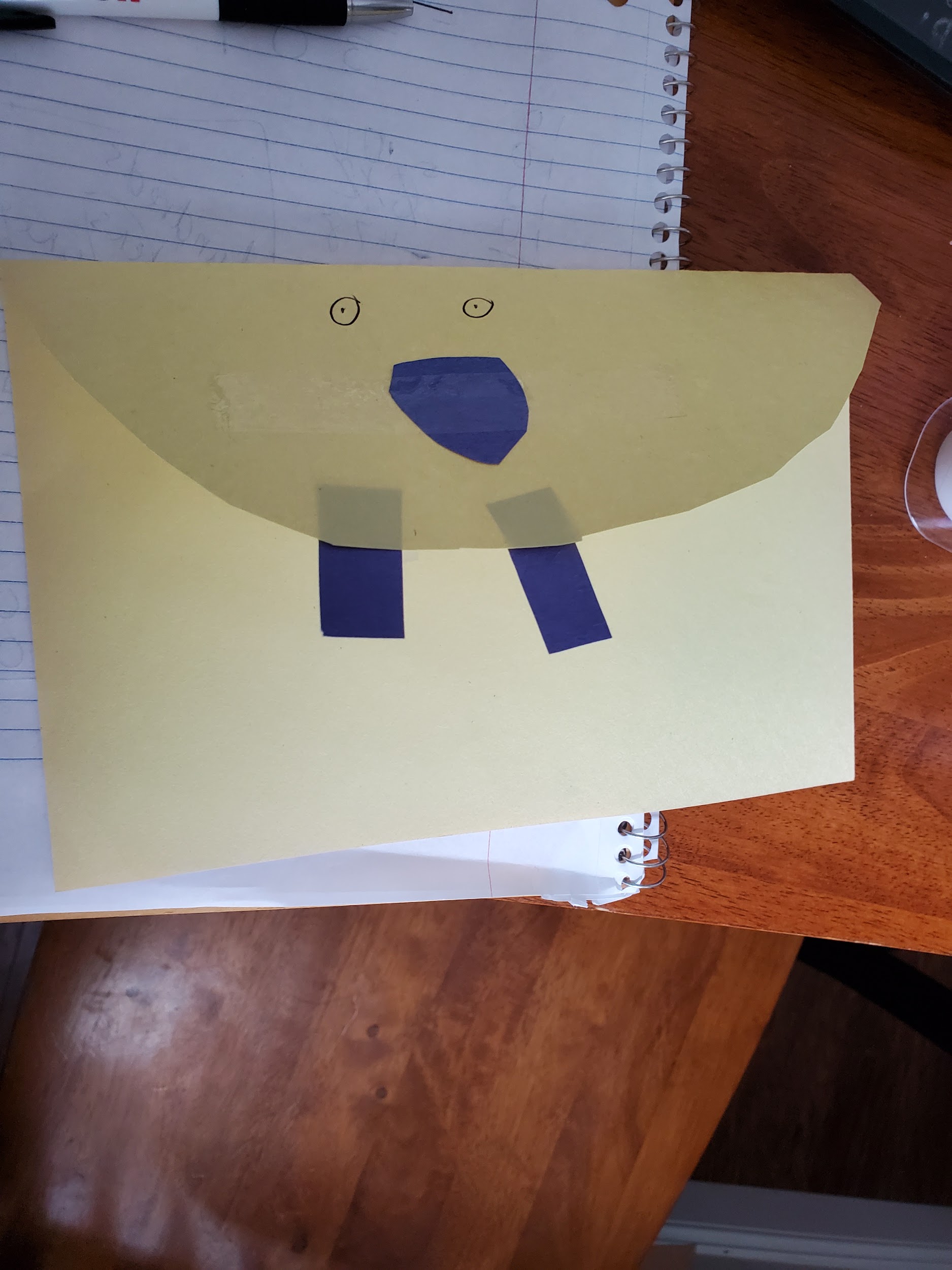 Ava Vujtech
Ava Vujtech
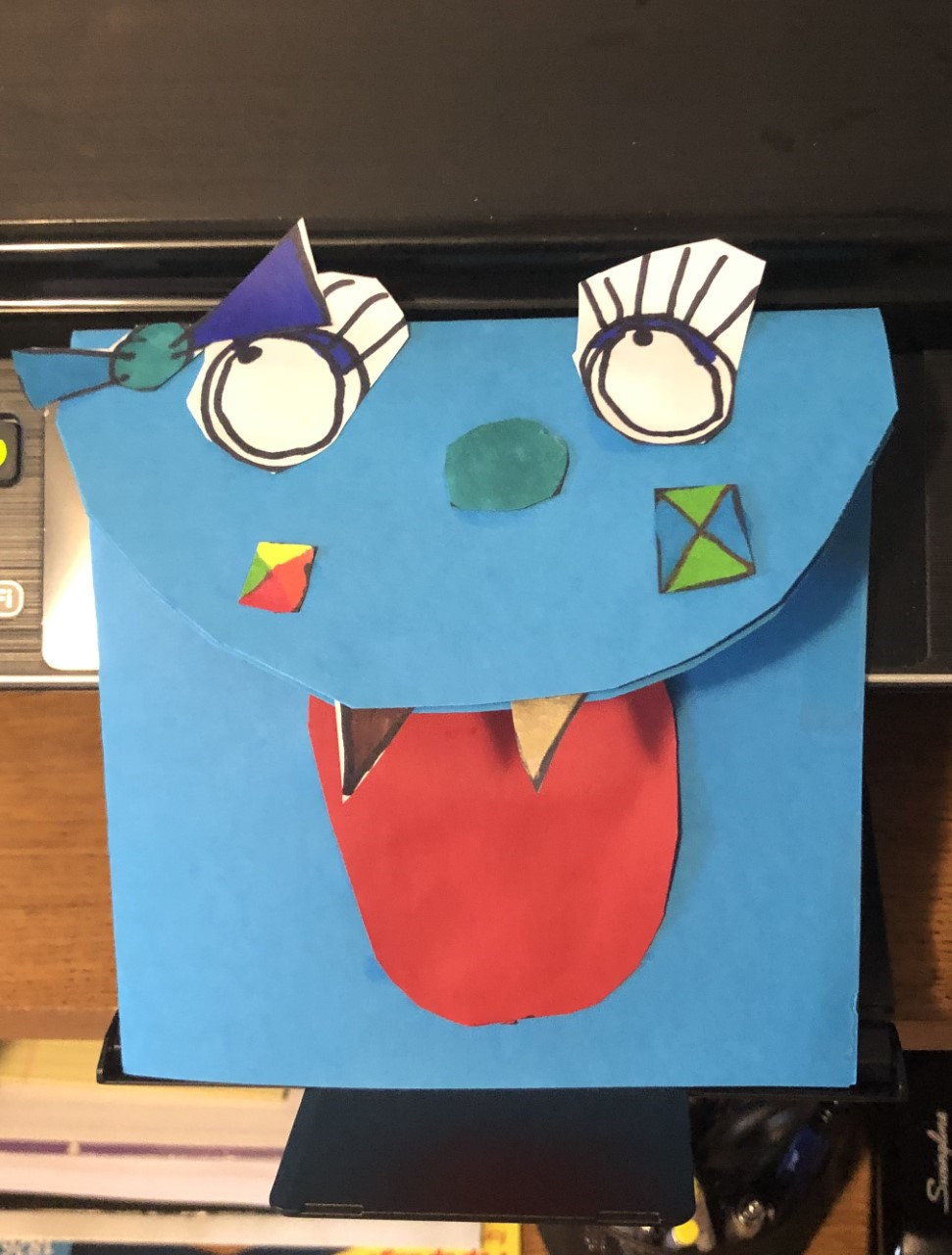 Autumn Ortiz
Autumn Ortiz
Jonathan Moehringer
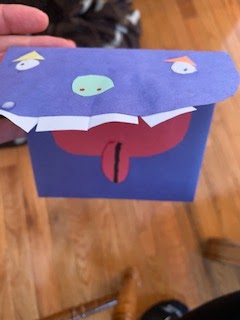 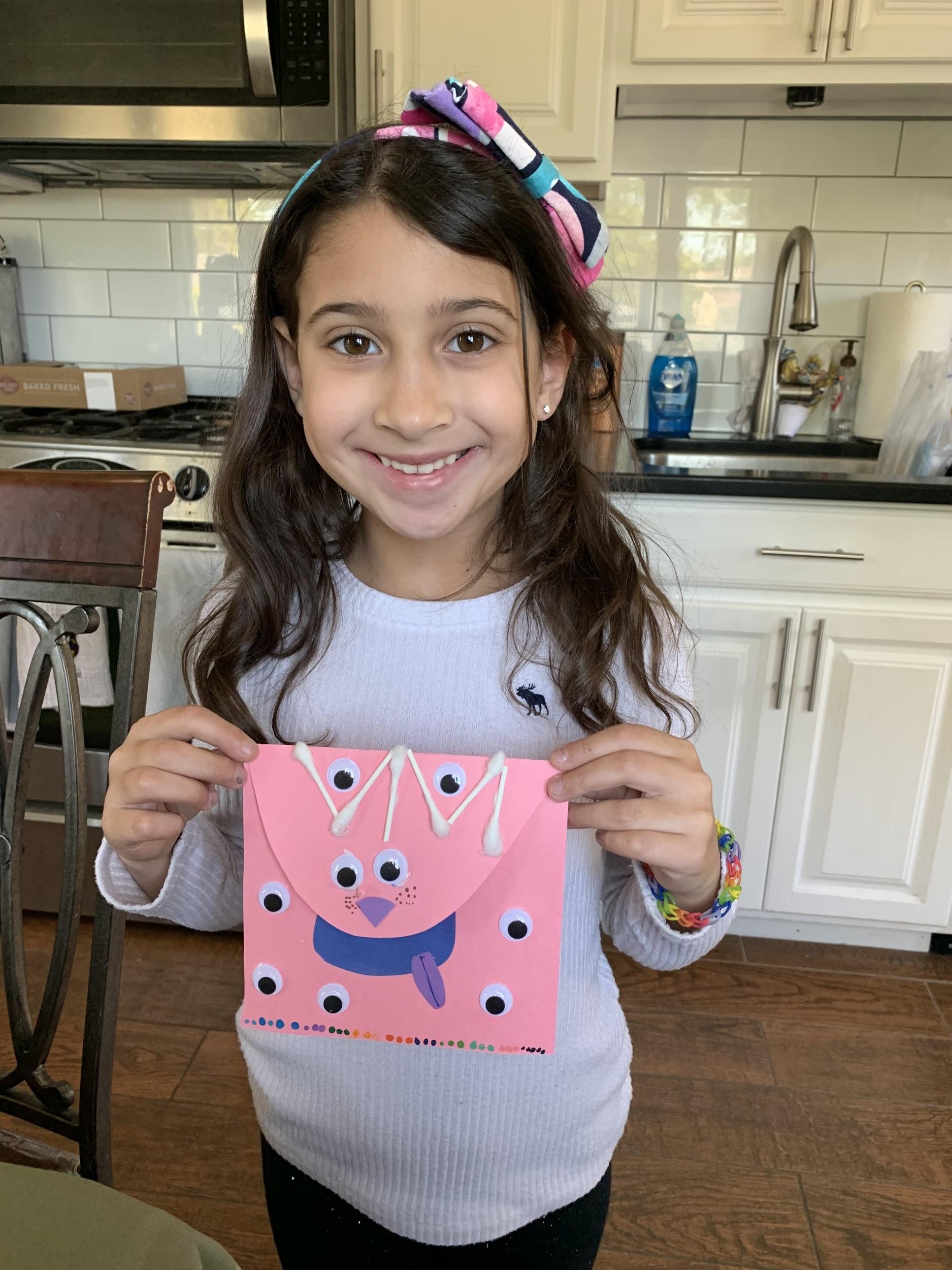 Kendall DaFonte
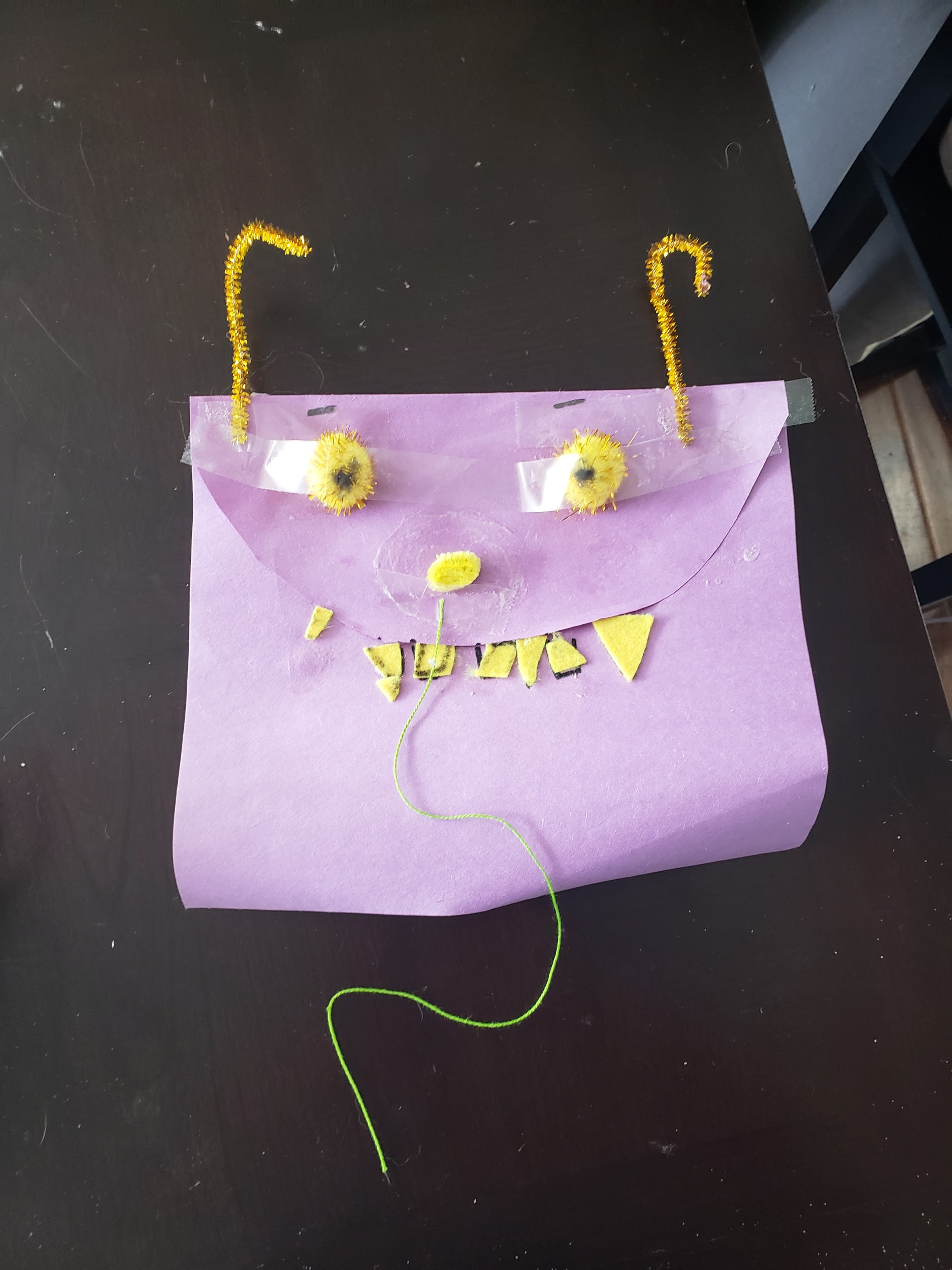 Madison Birkert
MAdison Birkert
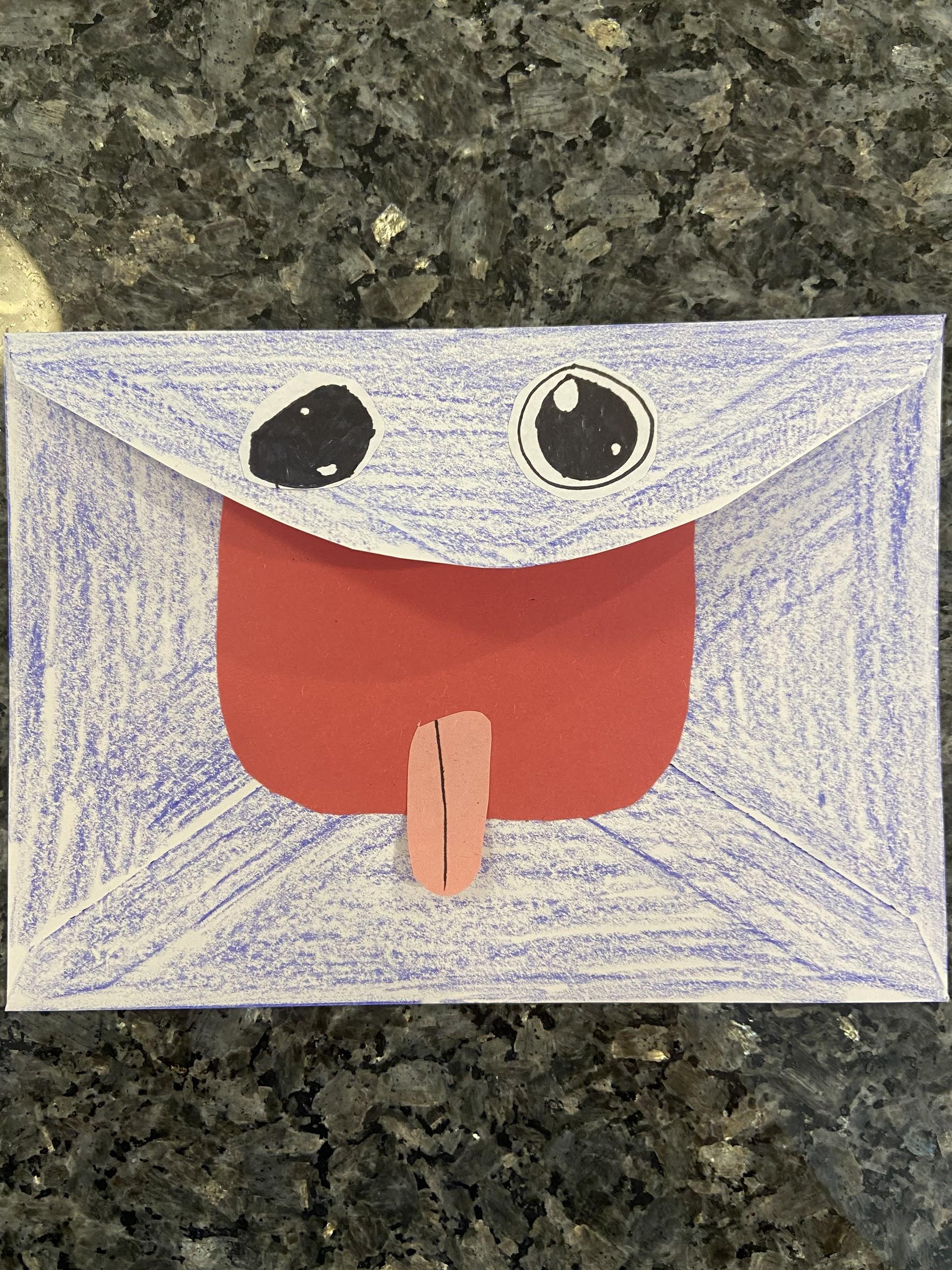 Brooke Barbiero
Brooke Barberio
Joseph Bedus
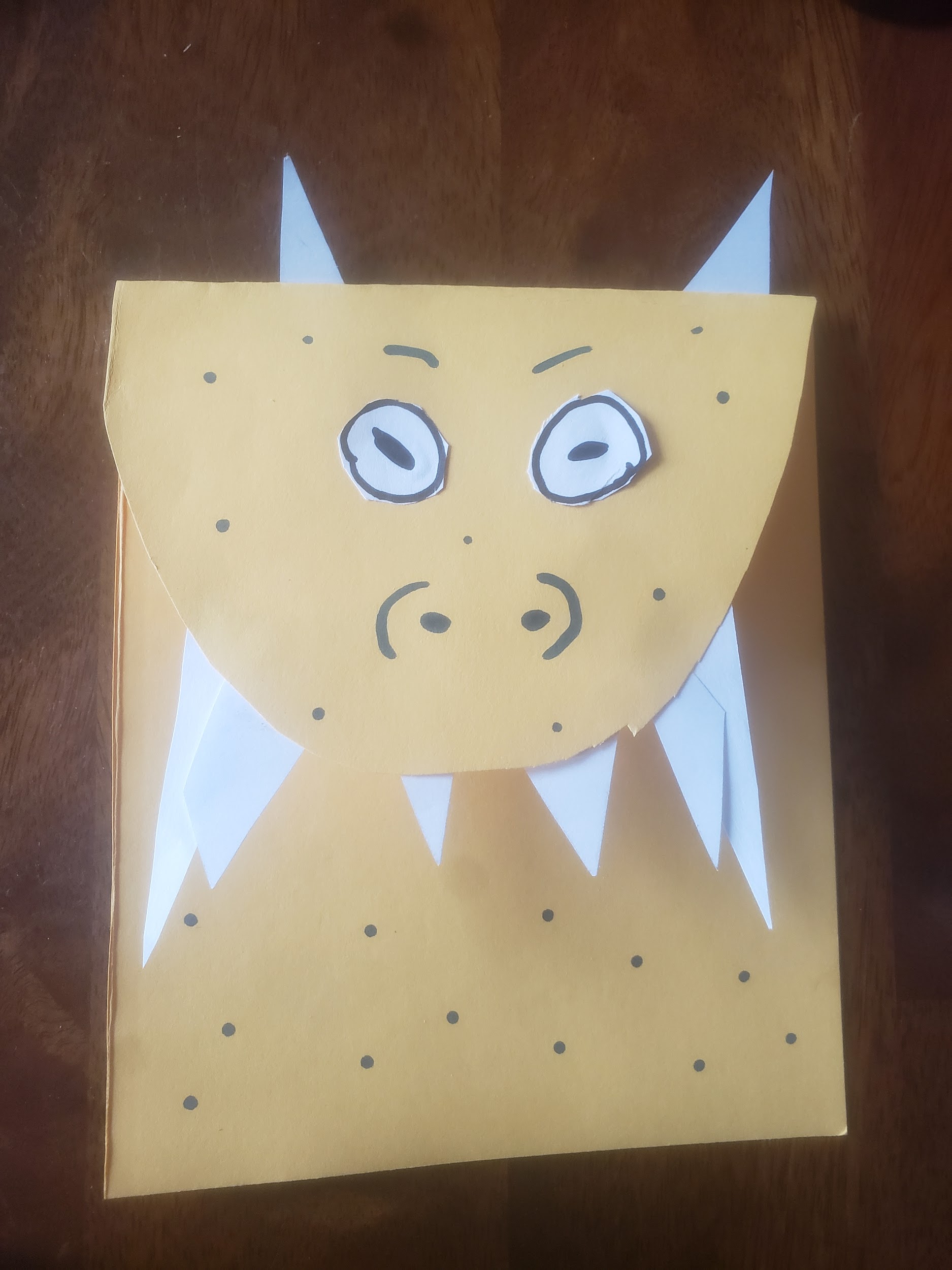 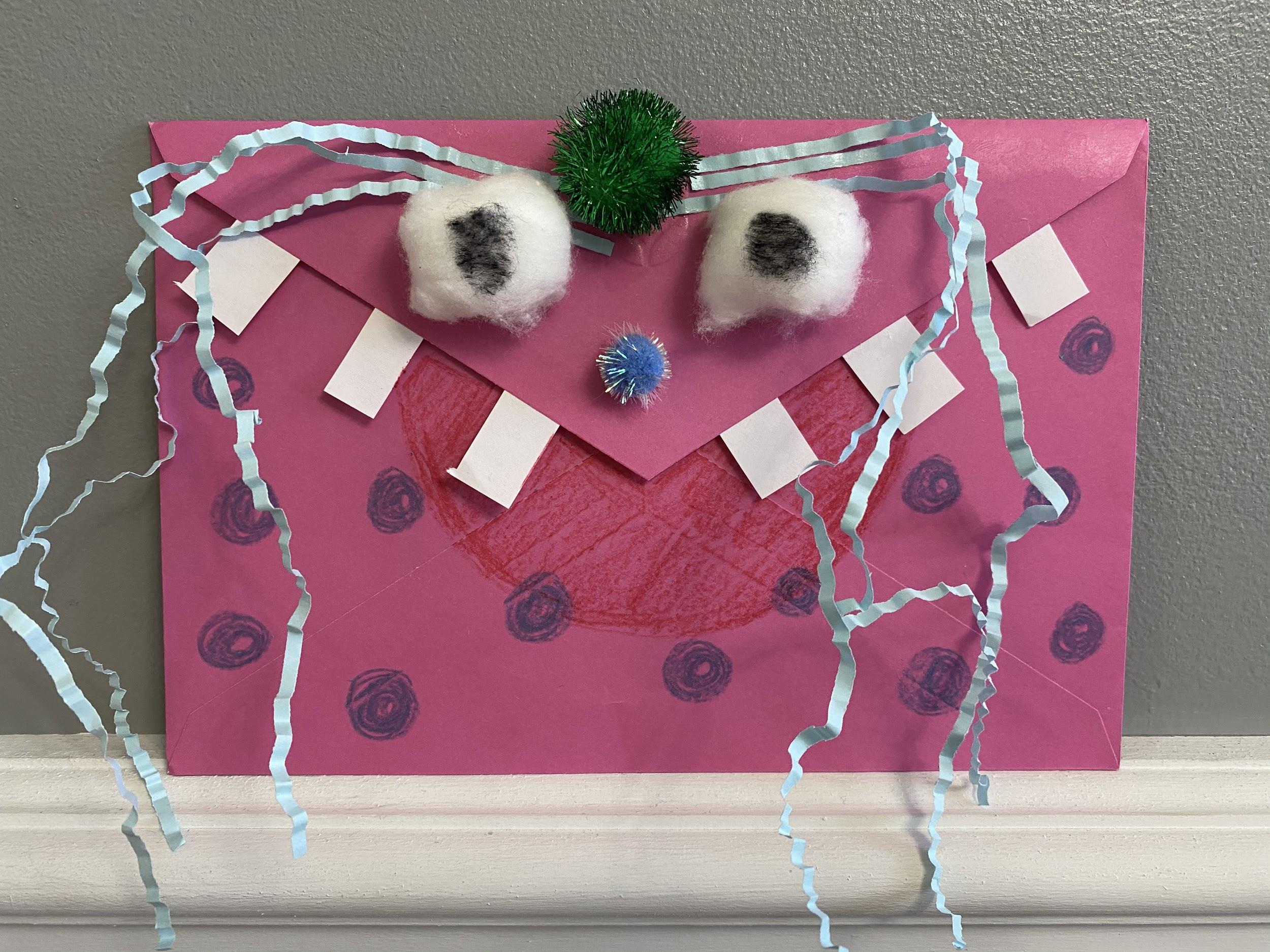 Amelia Sencadas
Griffin Latourell
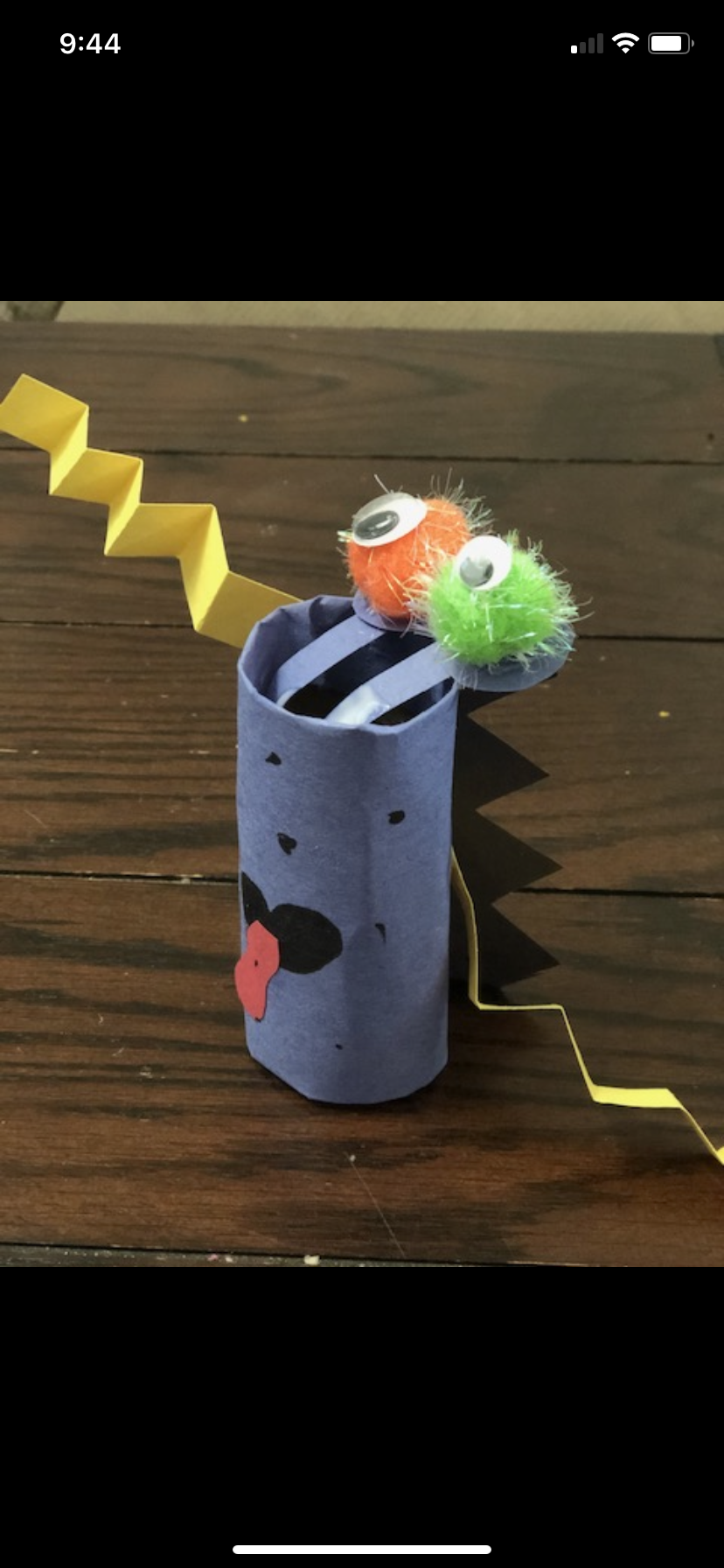 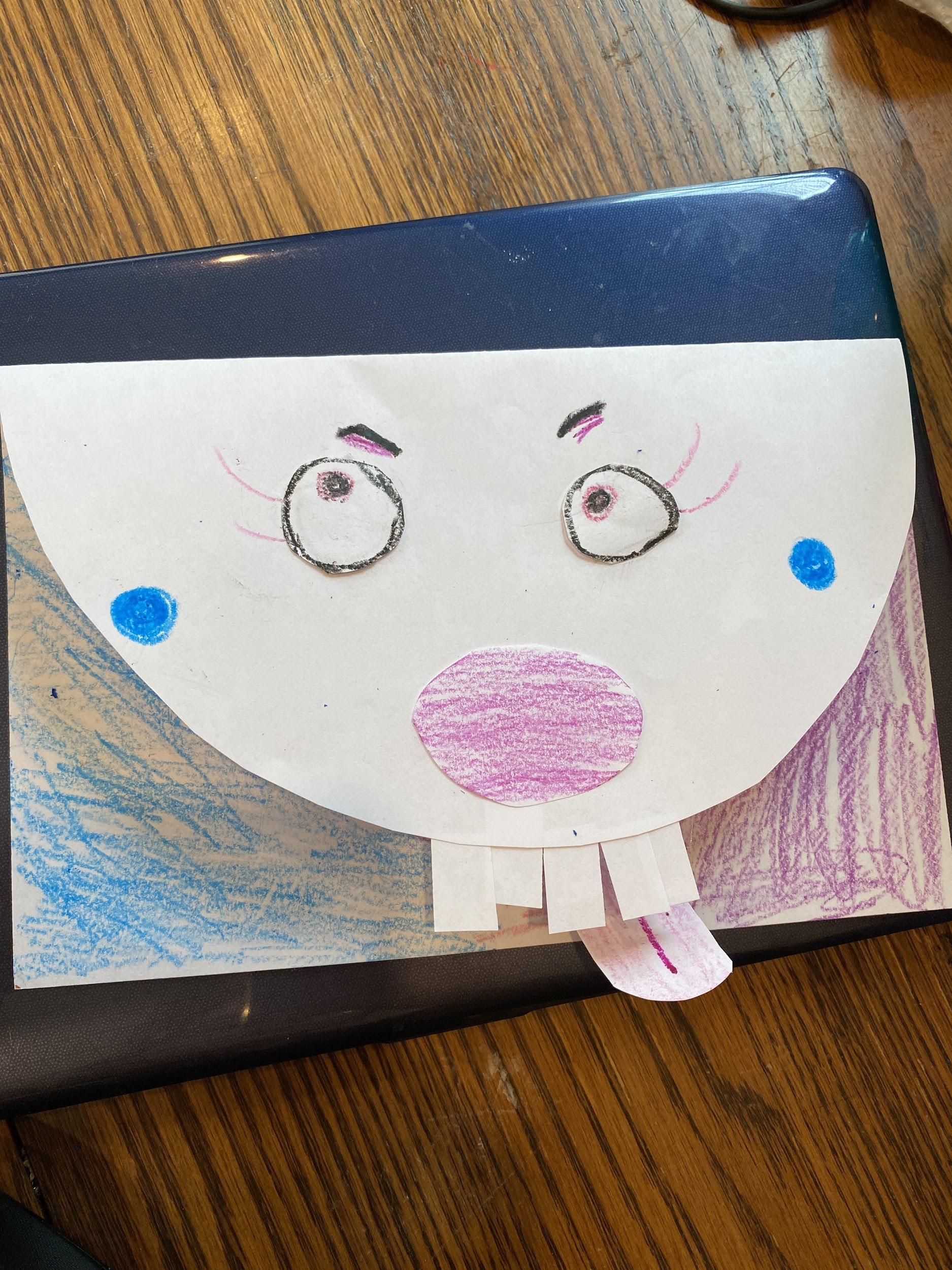 Ava Gersch
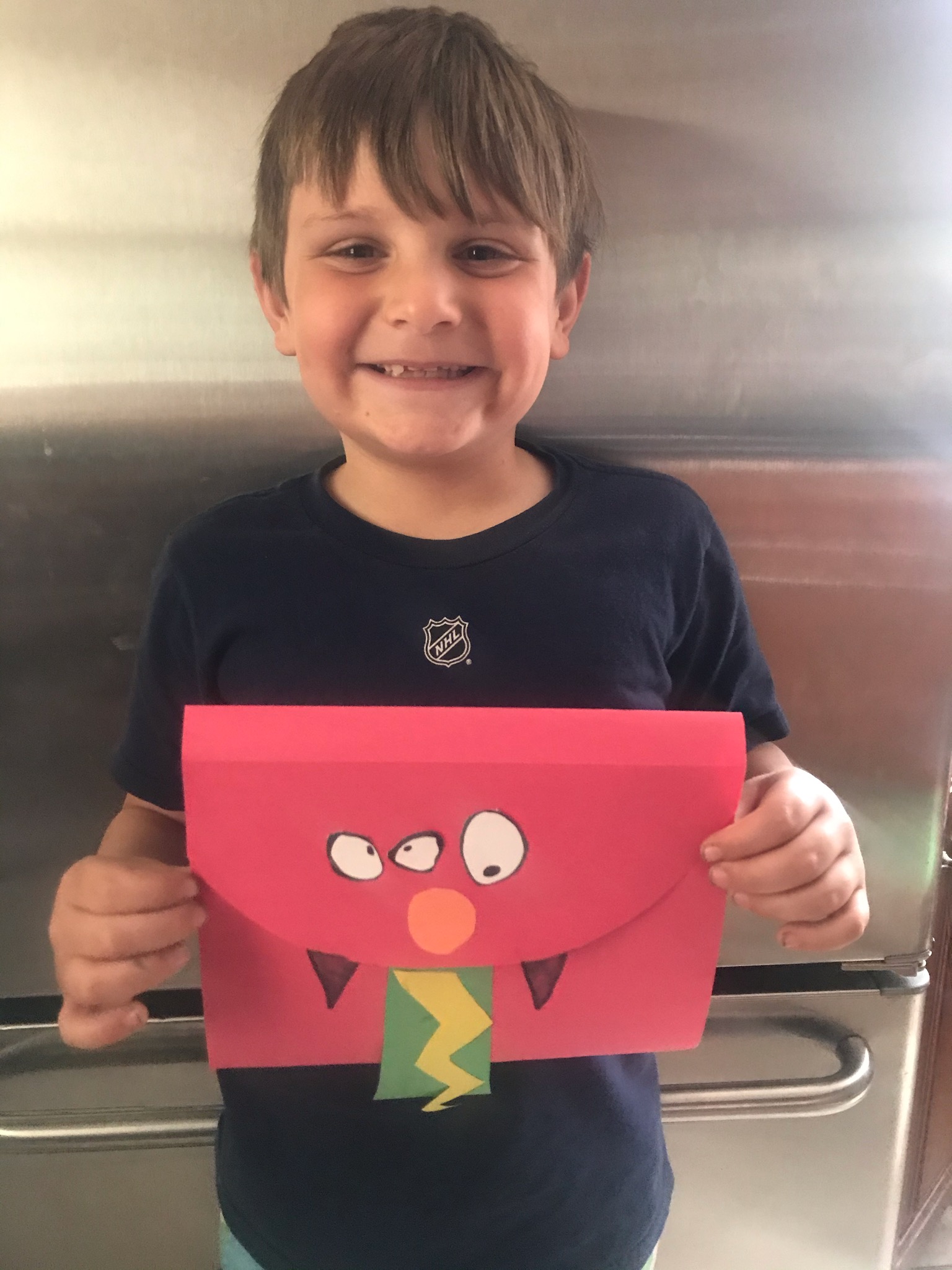 Dean Leoni
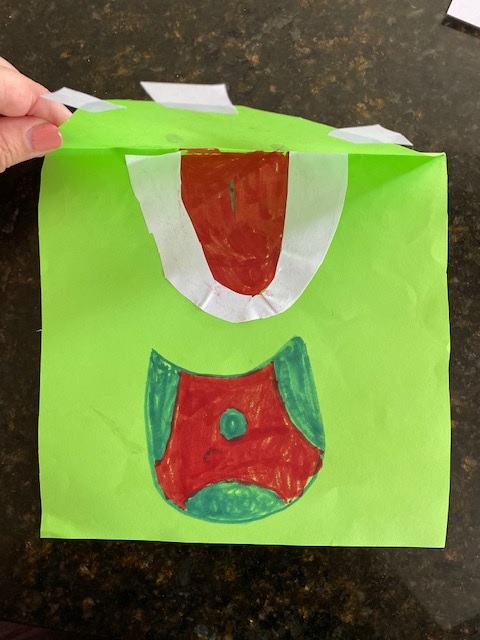 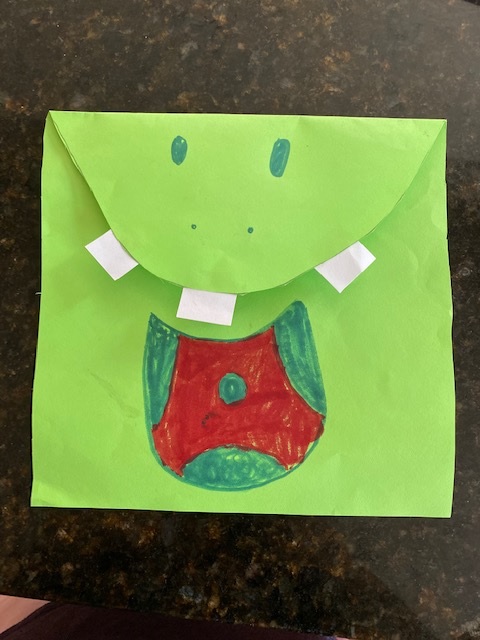 Coraline Chicarelli
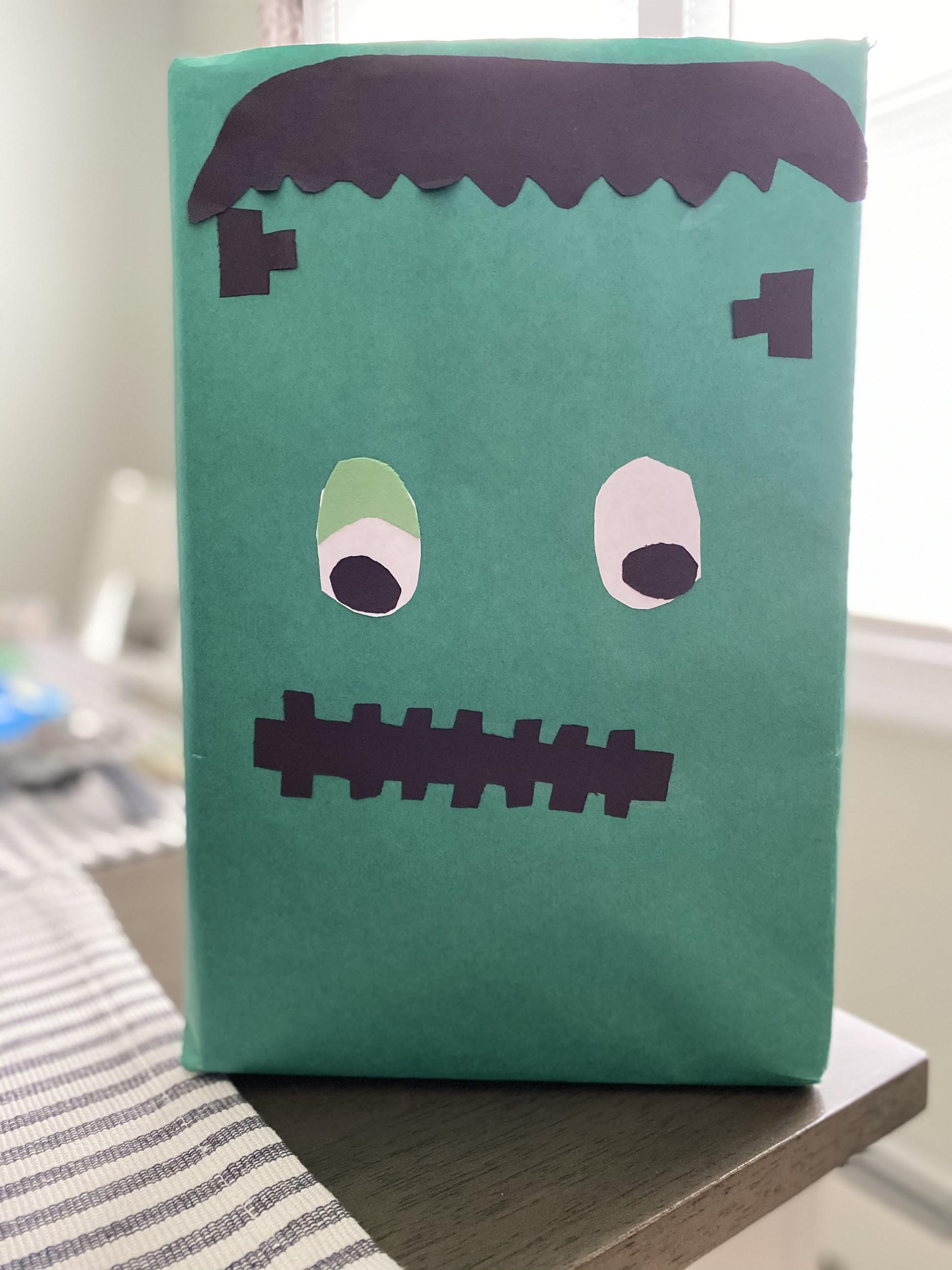 Isabella
Gonzalez
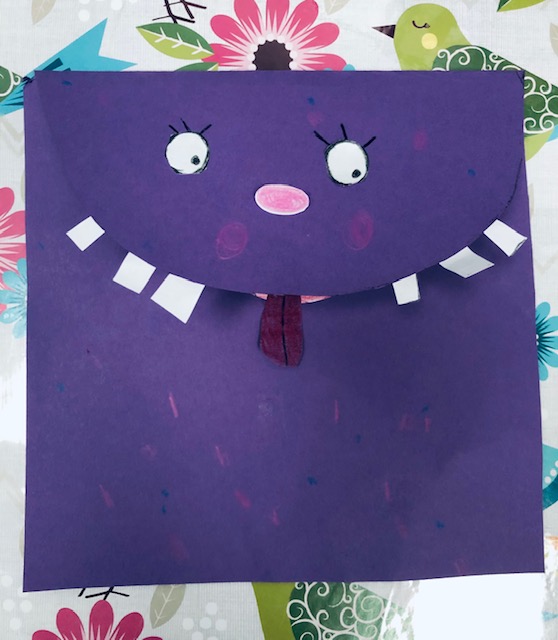 Alyssandra Conforti
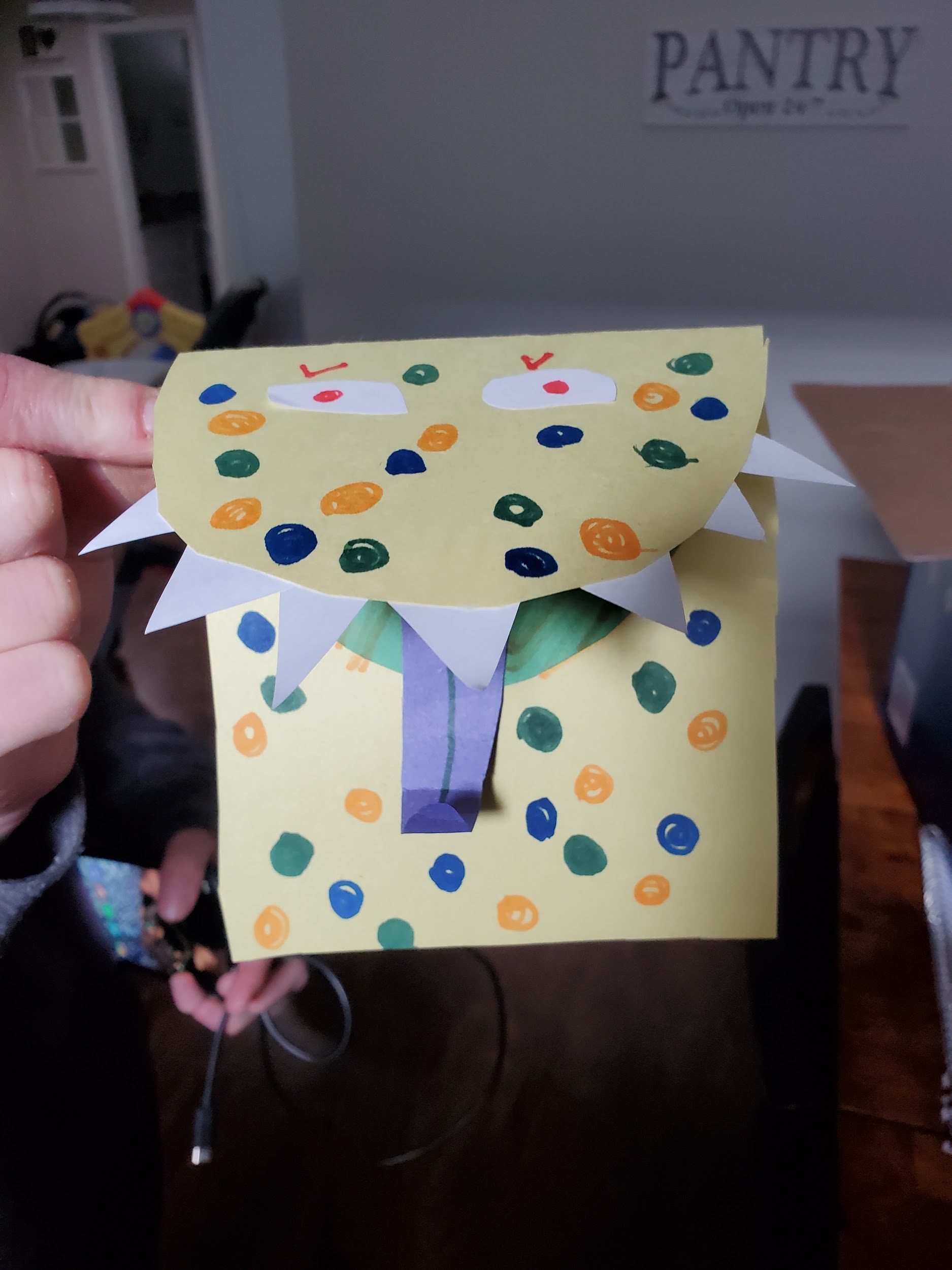 Sam Pesce